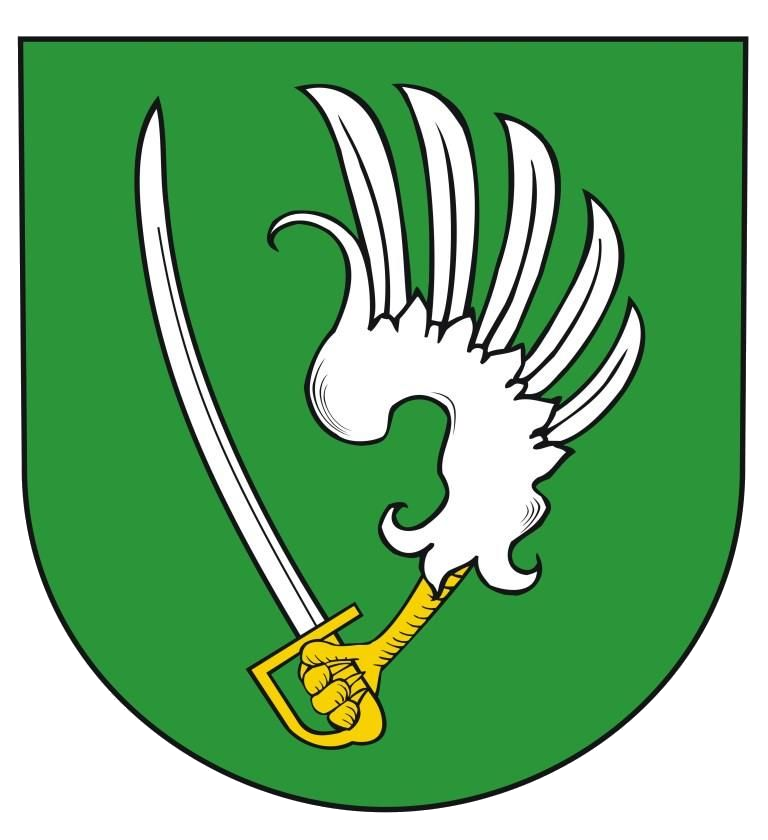 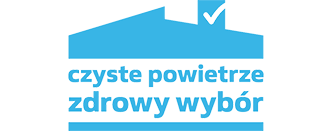 Realizacja Programu Priorytetowego Czyste Powietrze na terenie Gminy Poświętne – stan na dzień 30.06.2023 r.
Liczba złożonych wniosków – 148
Liczba zawartych umów – 120
Liczba zrealizowanych przedsięwzięć – 60
Kwota wypłaconych dotacji – 1295774,83 zł